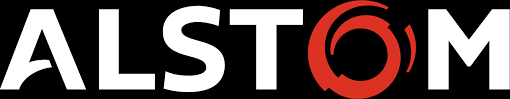 Osvědčená vysokorychlostní řešení
Avelia™ 
Vysokorychlostní vlaky
Nejlepší způsob rychlého cestování
Dan KURUCZ							        10. dubna 2025
ALSTOM Czech Republic
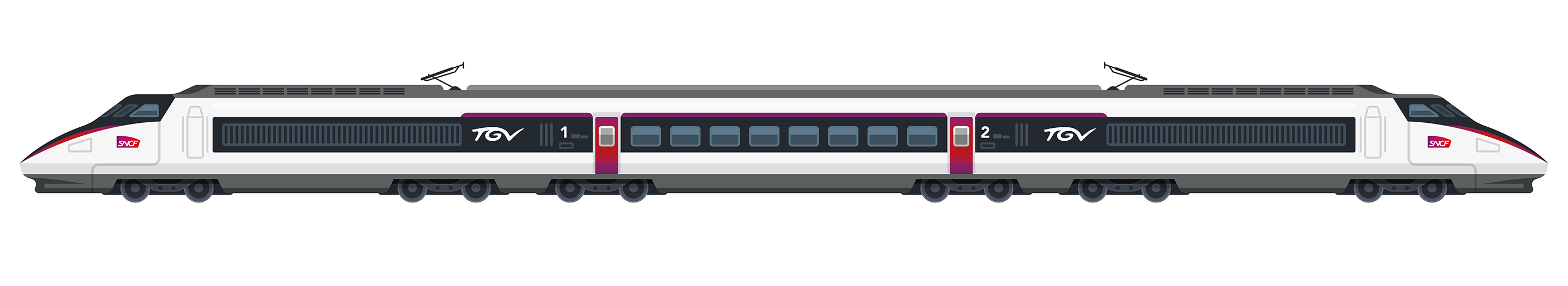 Odborné setkání Železnice Pardubice
Plně operabilní pro přeshraniční provoz
Avelia™
Alstom Avelia vysokorychlostní vlaky
Rozsáhlé zkušenosti a znalosti:
Přeshraniční provoz
Globálně adaptabilní
Nejnovější technologie
Posouvání standardů vysokorychlostní dopravy
Přeprava cestujících do cíle v rekordních časech
Provoz na vyhrazených vysokorychlostních i konvenčních tratích
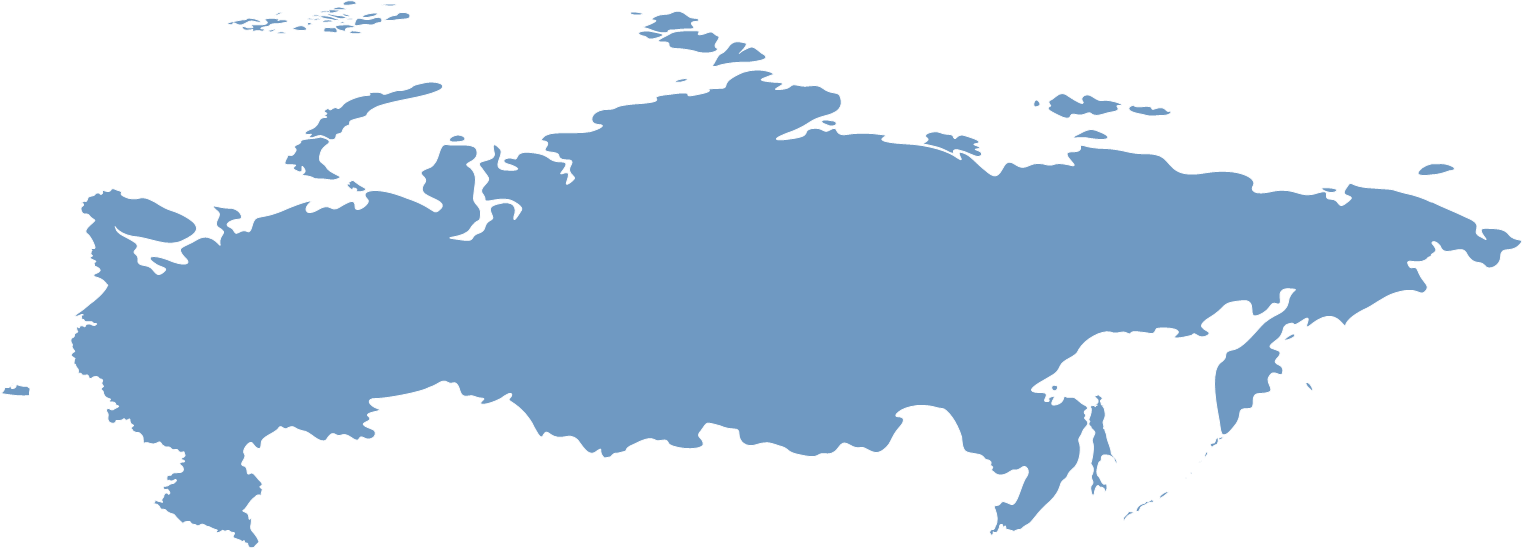 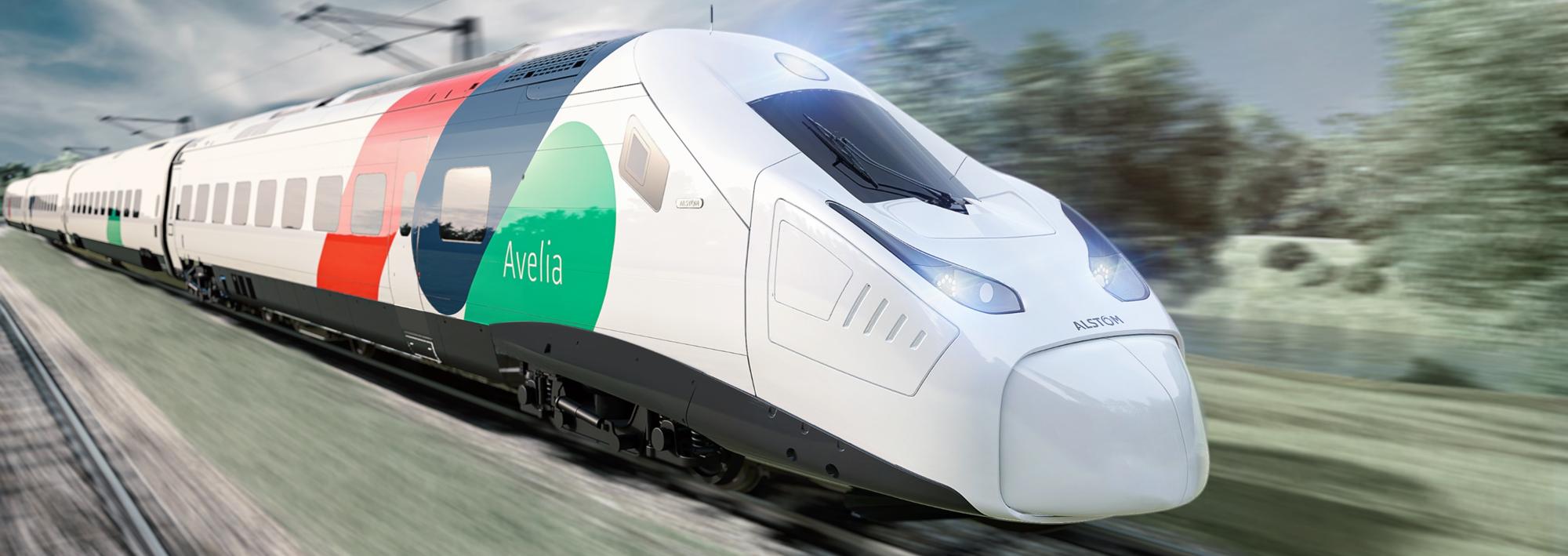 >2900
vlaků v 25 zemích
Homologace 
v 25 státech
40+ 
let zkušeností
Jedinečné zkušenosti s interoperabilitou 
Přeshraniční provoz 21 států
Odborné setkání Železnice Pardubice
Avelia™
Široké portfolio pro uspokojení všech potřeb
Avelia Stream™
Koncentrovaná trakce & Jakobs podvozky
200-250 km/h
Nordic
Opce „winterization“
Konfigurovatelnost pro krátké a dlouhé trasy 
Široké dveře & nízká podlaha
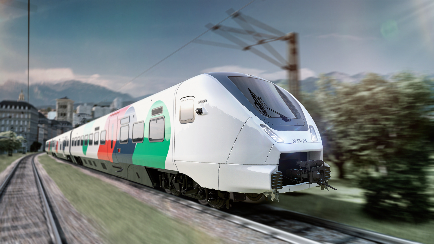 Distribuovaná trakce & Běžné podvozky
250-300 km/h
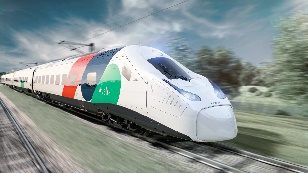 Opce naklápění
Konfigurace pro dálkovou dopravu
Distribuovaná trakce & Běžné podvozky
Avelia Liberty™



Avelia Horizon™
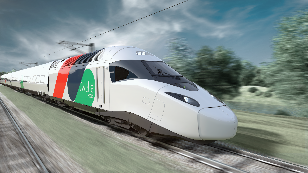 ≥ 300 km/h
Opce naklápění
Konfigurace pro dálkovou dopravu
Optimalizováno pro Severní Ameriku
≥ 300 km/h
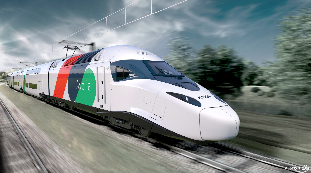 Konfigurace pro dálkovou dopravu
Nejlepší TCO/sedačku 
Vysoká úroveň komfortu pro cestující
Koncentrovaná trakce & Jakobs podvozky
Jízda naplňující očekávání
Odborné setkání Železnice Pardubice
Avelia Horizon™ –  Nová generace hnacích vozů
Kompaktní hnací vůz: Nová verze koncentrované trakce
Optimalizovaná stanoviště strojvedoucího
Bezpečné crash prvky systém splňující požadavky TSI
Navrženo pro snadný upgrade zabezpečovače a trakčního pohonu
Vysoký komfort pro pasažéry
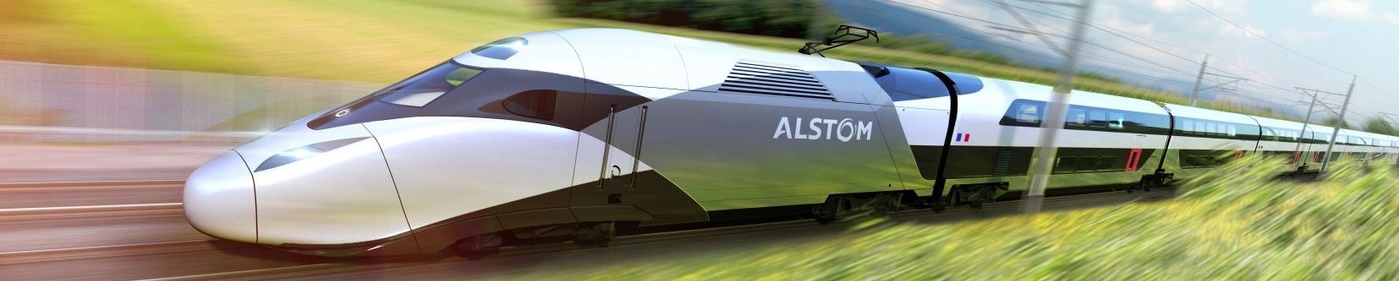 Jeden hnací vůz, dvoupatrové vozy nebo jednopatrové s naklápěním
Menší spotřeba energie díky aerodynamice, nízké váze a účinnému pohonu
Nižší náklady na údržbu
Odborné setkání Železnice Pardubice
Date
Title of the presentation on three lines - Lorem impsum dolor sit amet consectetuer adipiscing elit, sed diam nonummy
Nedávné kontrakty v oblasti vysokorychlostních vozidel
Cesta směřující k udržitelné, ekologičtější a chytřejší mobilitě po celém světě
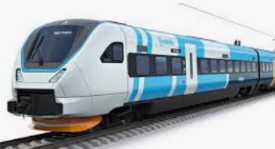 Švédsko
Francie
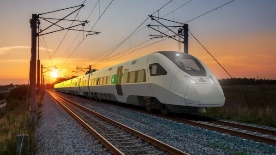 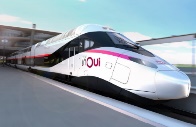 UK
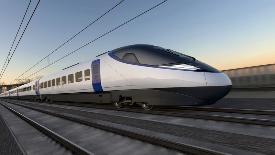 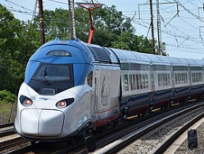 USA
Čína (AST JV)
Španělsko
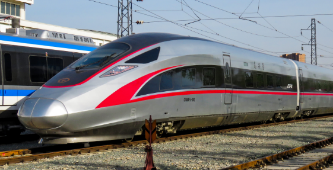 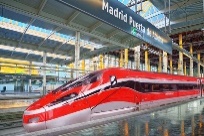 Itálie
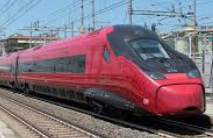 Pozn: Rok znamená podpis kontraktu
Odborné setkání Železnice Pardubice
Date
Title of the presentation on three lines - Lorem impsum dolor sit amet consectetuer adipiscing elit, sed diam nonummy
Date
Title of the presentation on three lines - Lorem impsum dolor sit amet consectetuer adipiscing elit, sed diam nonummy
7